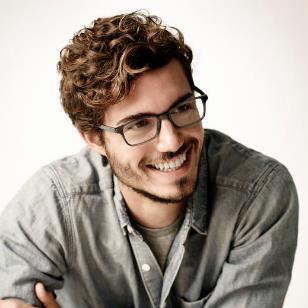 أكتب ـسمك هنا
مصـمم جرافيـــك
00212600000000
مهتم بمجال الجرافيك وتصميم واجهات المواقع وكذلك التصوير, وفي تطور مستمر بفضل الله. قررت إنشاء هذا الموقع ليكون موقع لمساعدة كل من لم يمكن بإنشاء سيرة ذاتية بمفرده.
info@Bestfreecv.com
www.Bestfreecv.com
المملكة المغربية ,الرباط
خبـرات العمـل
المؤهلات التعليمية
2014-2017: كلية العلوم القانونية والاقتصادية والاجتماعية - أكدال  
إجـازة فـي الإقتصـاد

2012-2014: المعهـد المتخصـص للعلـوم التطبيقيـة
دبلـوم متخصـص في الطبـع المعلوماتـي

 2011-2012: ثانويـة المختـار السوسـي المعازيـز
بكالوريا في علوم الحياة والأرض
شهر 2017 – شهر 2017 | إسم الشركة
مصمم جرافيك: وصف بعض المهام التي كنت تنجزها في هذا المنصب.
 -أيضا النتائج التي حققتها.
 -أيضا النتائج التي حققتها.

شهر 2017 – شهر 2017 | إسم الشركة
مصمم جرافيك: وصف بعض المهام التي كنت تنجزها في هذا المنصب.
 -أيضا النتائج التي حققتها.
 -أيضا النتائج التي حققتها.
التواصل
روح الفريق
سهولة التكيف
28 سنة, أعزب
فوتوشوب
إليستراتور
فلاش
العربيـة
الإنجليزيـة
الفرنسيـة
وورد
إكسيل
باور باونت
المهــارات
الإهتمامـات والهوايـات
اللغـات
الإنجـازات
25-11-2018
مشروع ,,,,,,, : ,,,,,,,,,,,,,,,,,,,,,,,,,,,,,,,,,,,,,,,,,,,,,,,,,,,,,,,,,,,,,,,,,,,,,,,,,,,,,,,,,,,,,,,,,,,,,,,,,,,